С праздником, дорогие девчонки!!!
Восьмое марта - день весенний.
Все небо будто из слюды,
И скоро-скоро белым цветом
Опять покроются сады. 
Восьмое марта - день особый —
Любимый праздник наших дам,
Он самый нежный, самый добрый,
И потому он дорог нам. 
Мы долго думали, мудрили:
Что сделать доброго бы нам?
И в этот день - мы так решили –
Все будем делать мы для дам. 
И наших самых милых дам
Мы дружно поздравляем.
Здоровья, радости всем вам
От всей души желаем.
Конкурс 1. Кулинарный
Харчо- это
- каша
-суп
-салат
Шницель – это
- торт со взбитыми сливками
-плов с изюмом
-Блюдо из мяса
пудинг- это
- холодный суп
- каша с киселём
- блинчики с медом
Ботвинья- это
- салат
- консервы
-холодный суп с вареной рыбой
Тефтели – это
- блюдо из рыбы
- мясное блюдо
- тушеная капуста
Бефстроганов – это
- мясной продукт из говядины
- макароны с сыром
- овощной суп
Кардамон – это
- пряность
- сыр
- бараний топленый жир
Анчоус это-
- японский суп
- рыба
- южный фрукт
Спасибо бабушкам не выразить словамиЗа их заботу, доброту и ласку,За пирожки с картошкой и грибамиИ за прочитанную на ночь сказку.Мы поздравляем в этот день весныВсех наших мам и бабушек. ЖелаемЗдоровья, счастья, вы нам так нужны,Как жить без вас, совсем не представляем.
Анастасия! 
С женским днем
Тебя сегодня поздравляем!
Пускай глаза горят огнем,
Успех дорогу освещает!
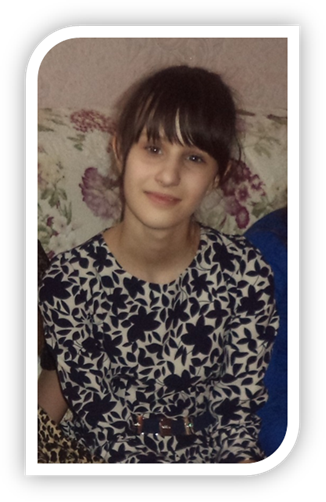 Маргарита – жемчужина значит,
Это имя подходит тебе!
Мы желаем тебе удачи,
И успехов за счастье в борьбе!
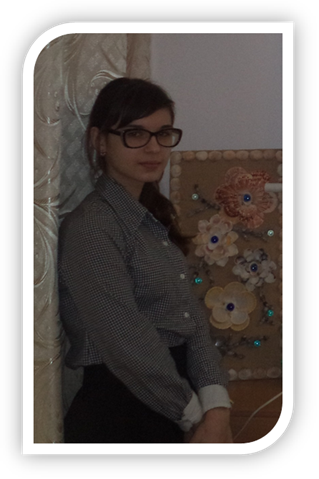 Вика! С душистой веточкой сирени
Весна приходит в каждый дом,
От всей души тебя поздравим
С Международным Женским днём!
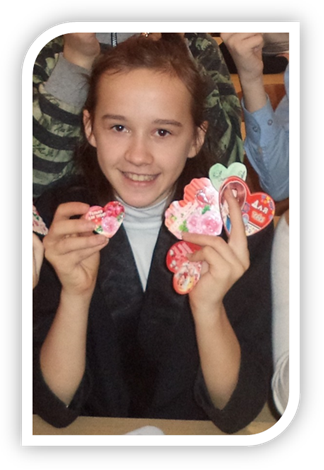 Анна, Анечка, Анюта,
Пусть везет тебе во всем,
Пусть все в жизни будет круто!
Поздравляем с женским днем!
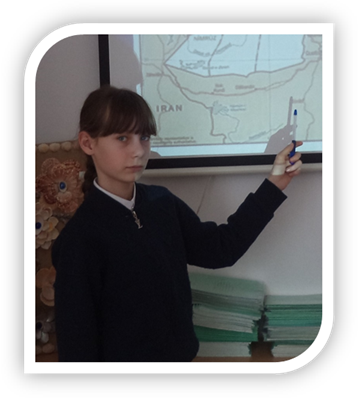 С праздником весны Сашу поздравляем!
Счастья, здоровья, веселья желаем!
Пусть эта весна принесёт для тебя
Много улыбок, тепла и добра!
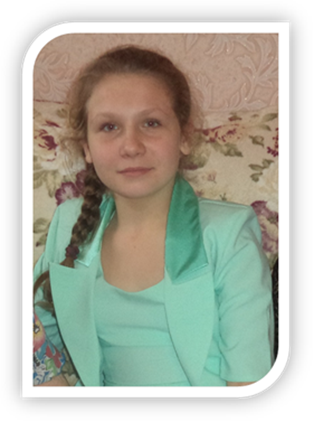 Аня, в твой день 8 Марта
Хочу пожелать, чтоб была ты счастливой.
Здоровья побольше, удачи, везенья,
Всегда оставайся веселой и неповторимой!
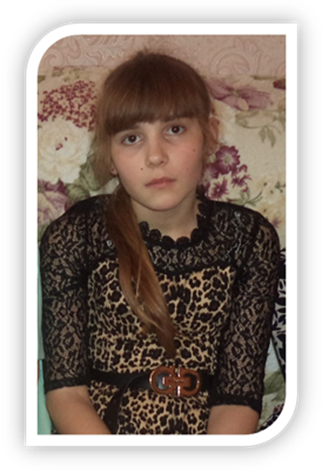 Диана, тебе от всей души
Мы в женский день желаем,
Чтобы была прекрасной жизнь,
Чтоб все сложилось. Поздравляем!
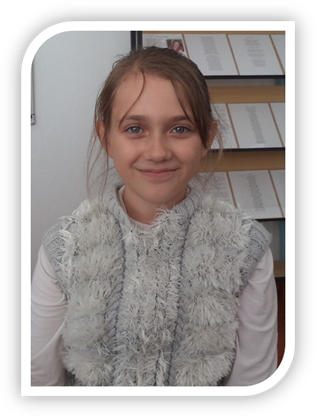 Дорогие наши девочки! Поздравляем вас с праздником!
Желаем вам крепкого здоровья, успехов в учебе и личной жизни!